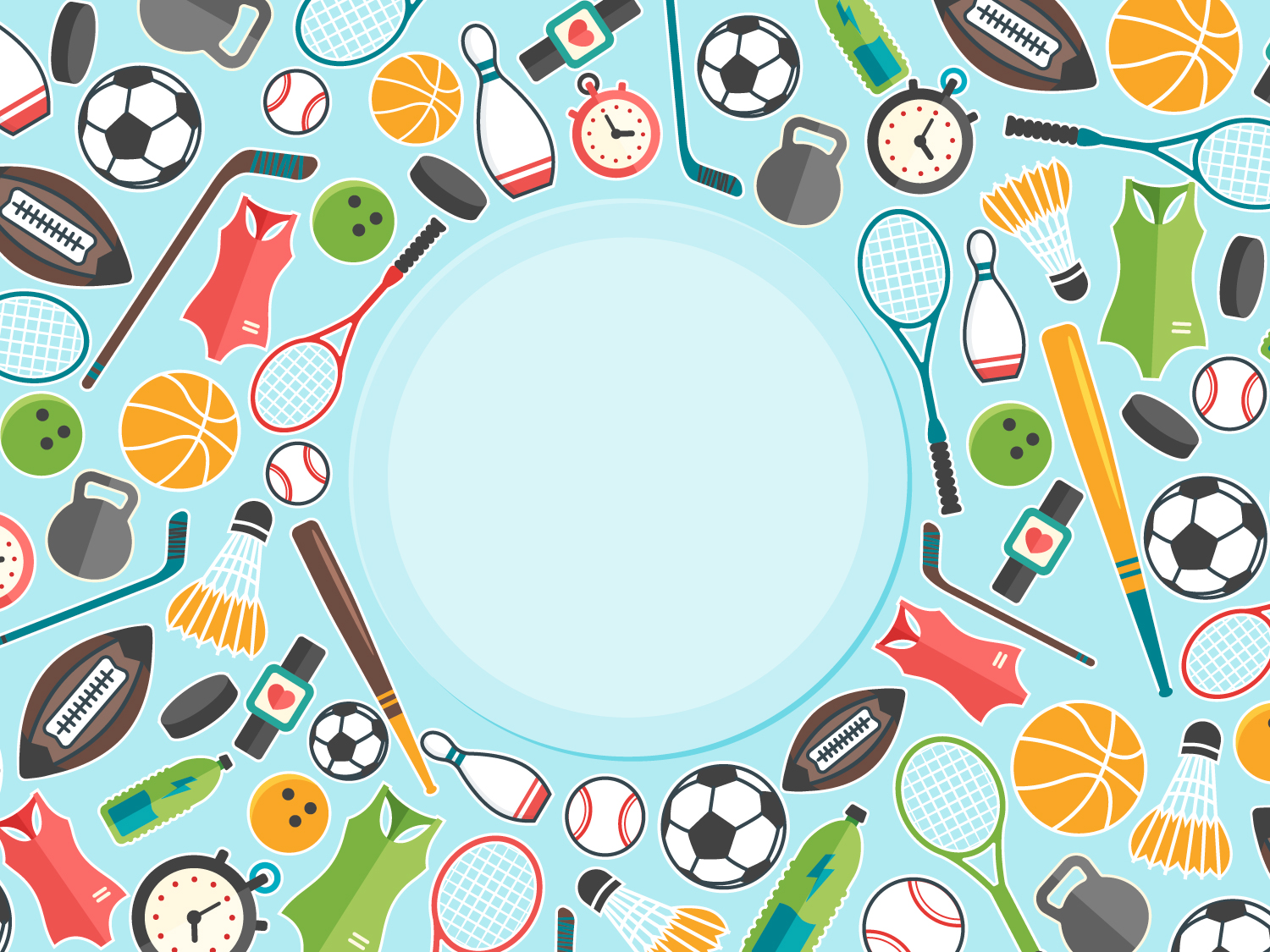 Are you fit?
The 26th of September
Let’s play the game
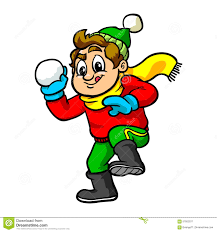 Odd one out:
Football, helmet, tennis, rugby.
Goal, ball, football player, field.
Rowing, bob slaying, curling, figure skating.
 Hockey, skating, chess, skiing
Running, boxing, cycling, golf.
Divide given words into 2 groups:
Mountain climbing, archery, fishing, badminton, netball, swimming, chess, horse racing, walking, handball, wrestling, hiking, bird-watching, water polo, table tennis.
Group work:
Group “Football” read about the USA.
Group “Basketball” – Australia
Group “Volleyball”- the UK
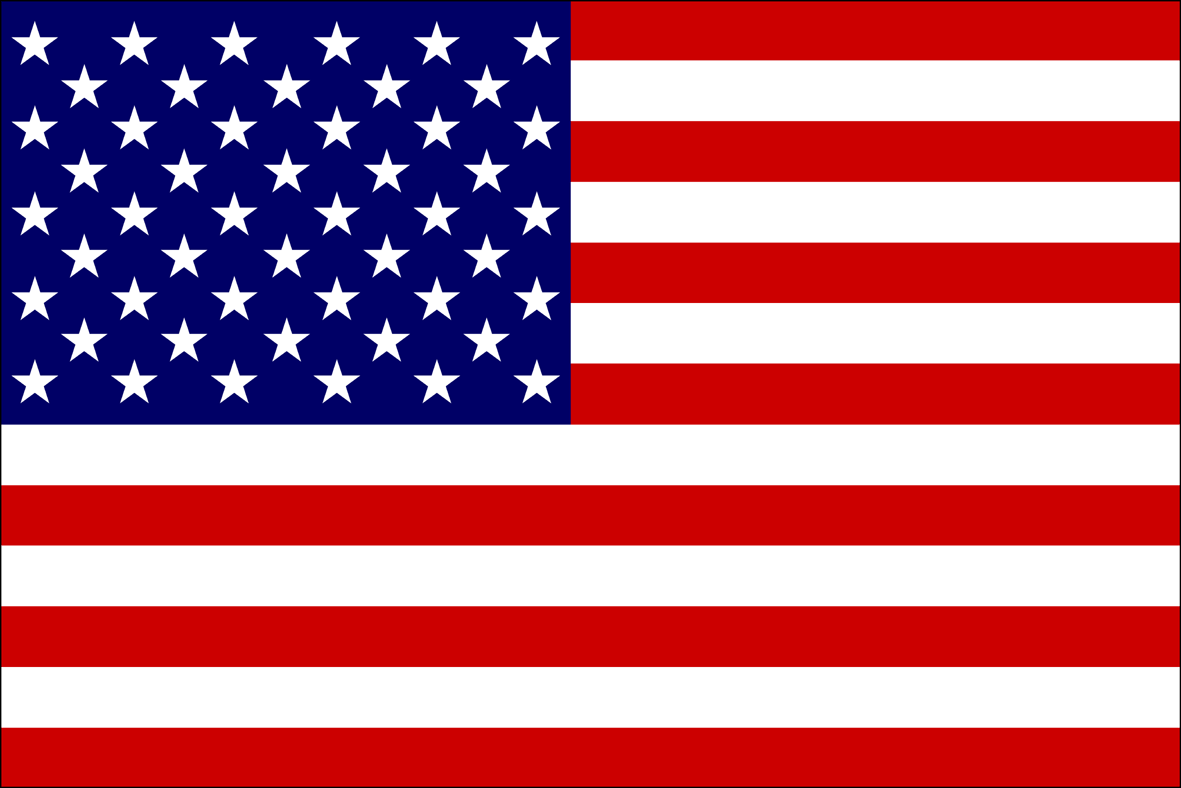 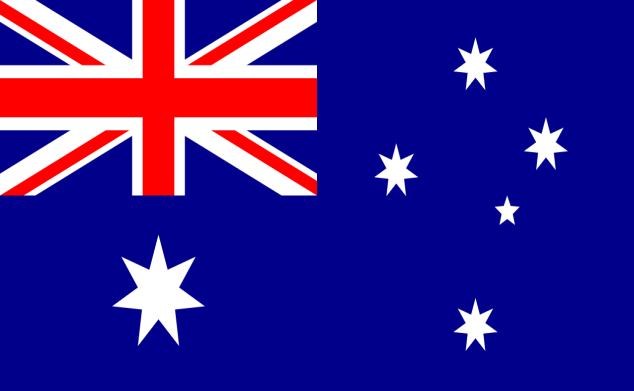 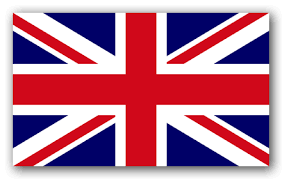 “Bingo” game
Feed-back:
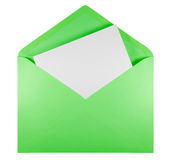 It was interesting for me…
It was new for me…
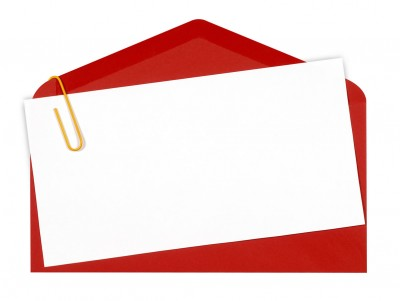 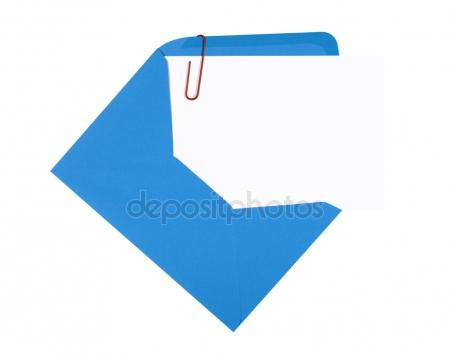 It was useful for me…
It was important for me…